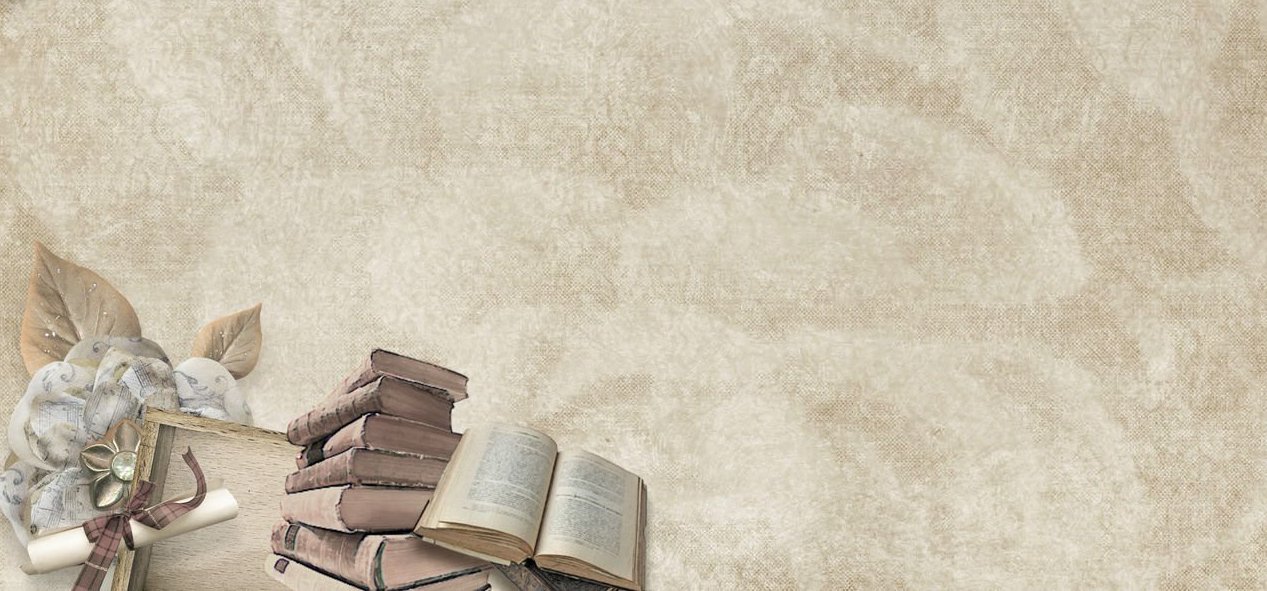 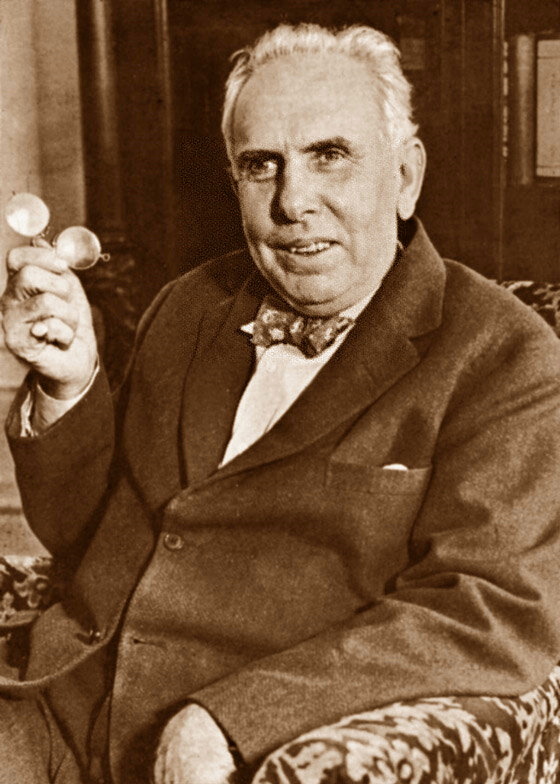 Теодор Драйзер
150 лет со дня
рождения
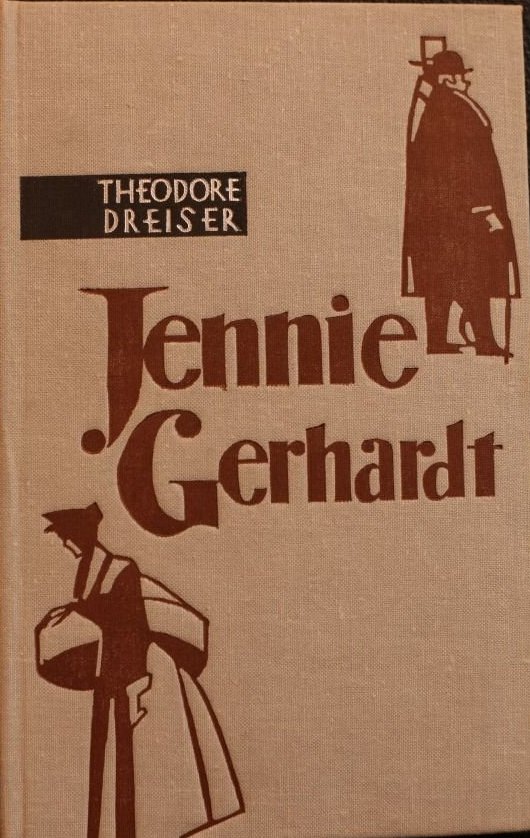 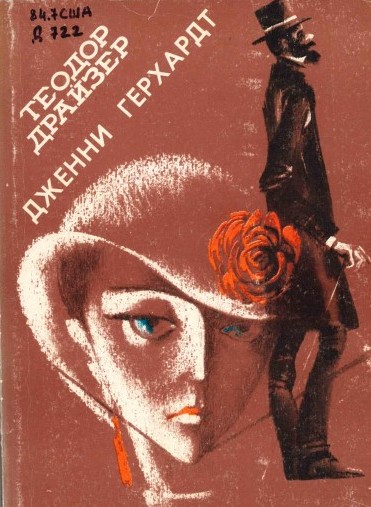 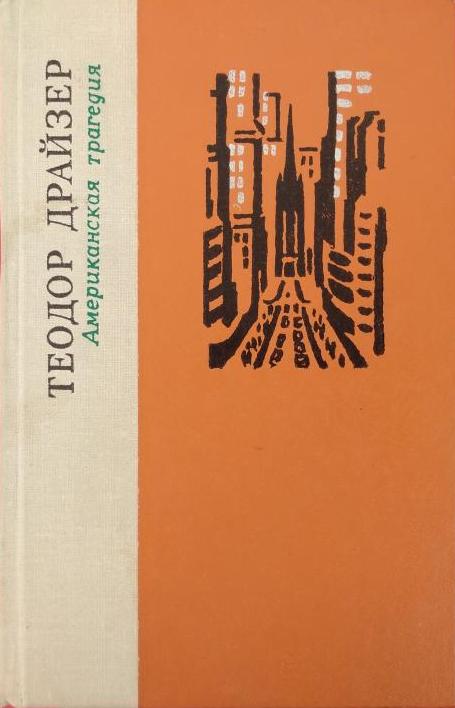 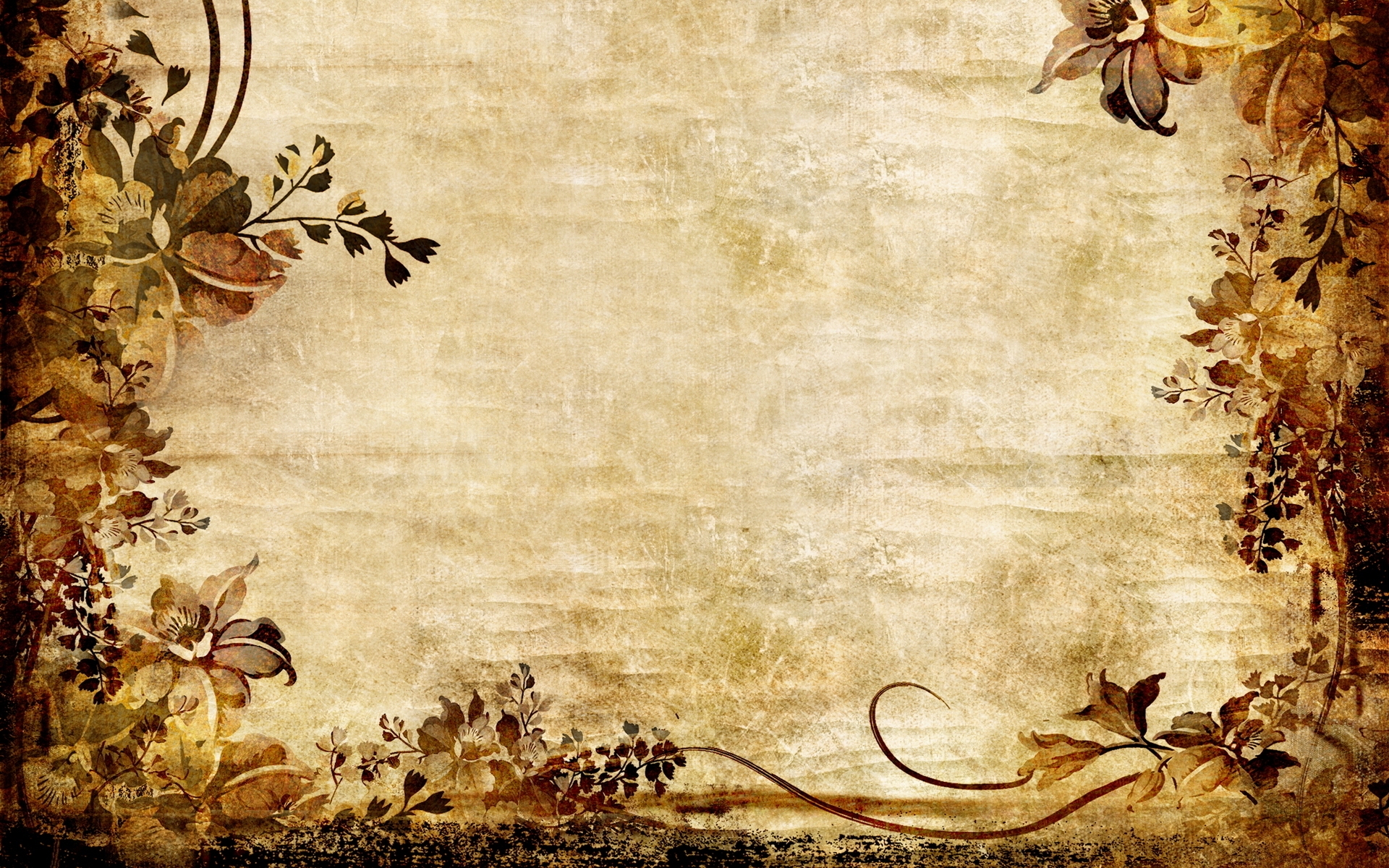 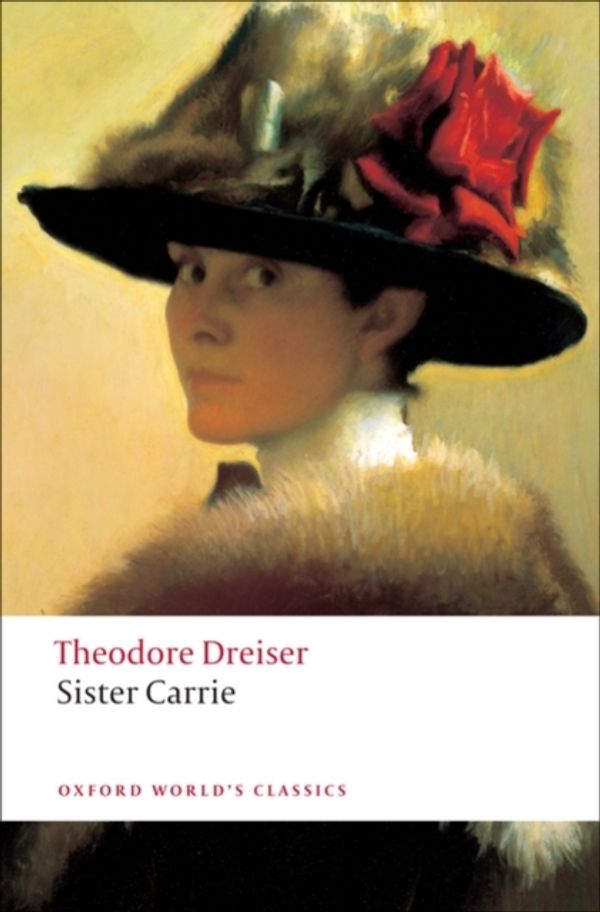 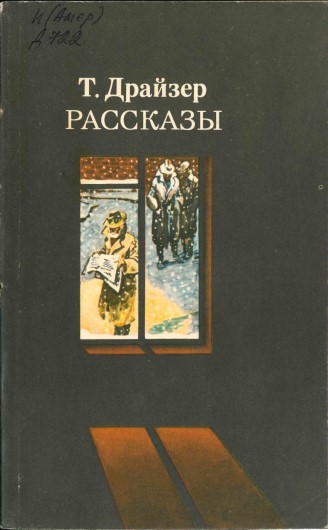 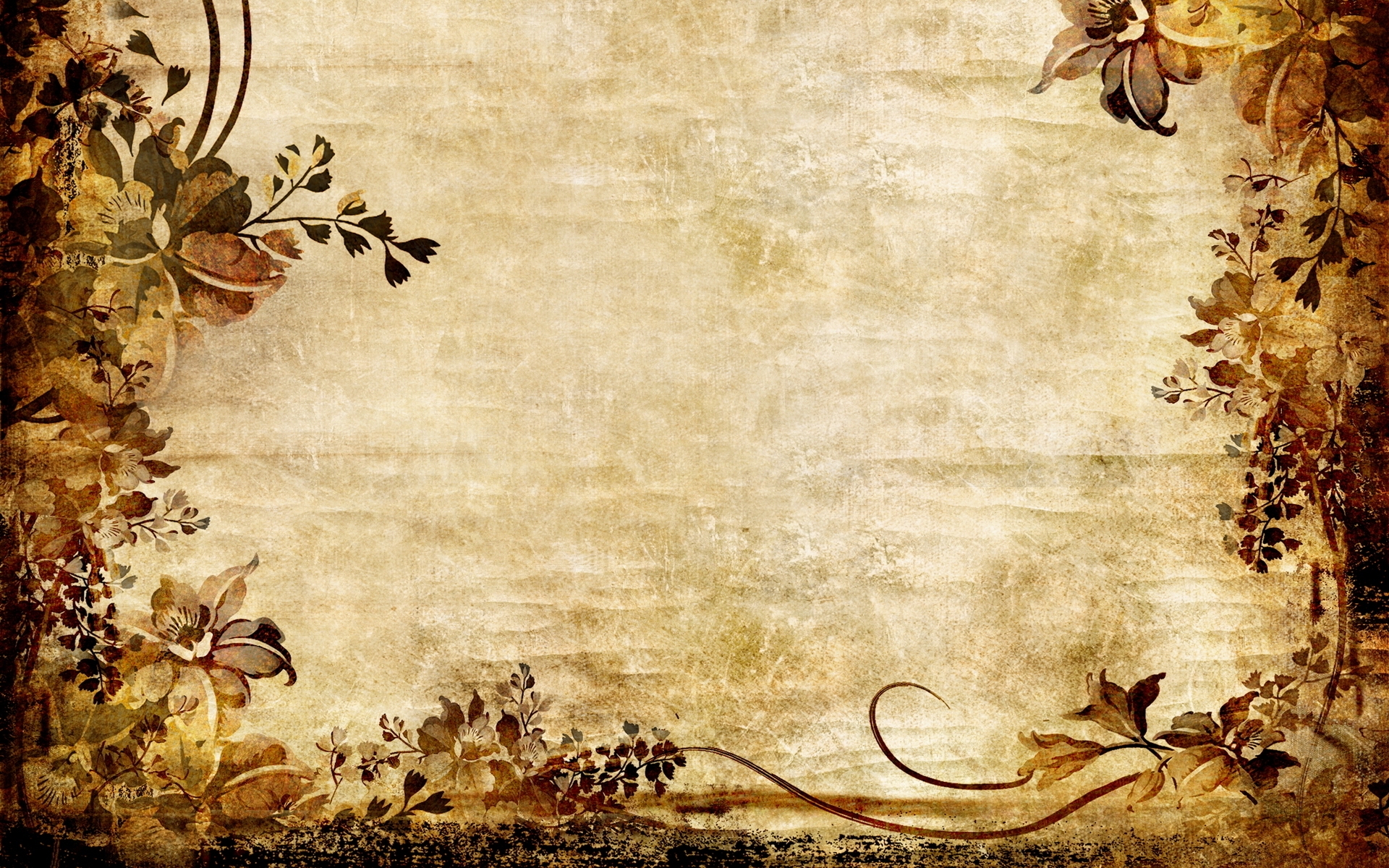 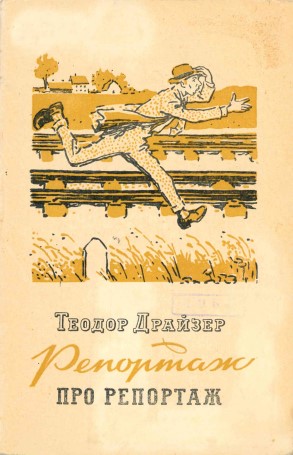 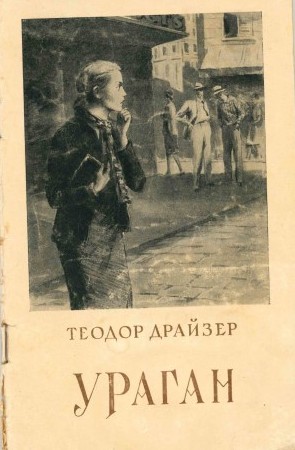 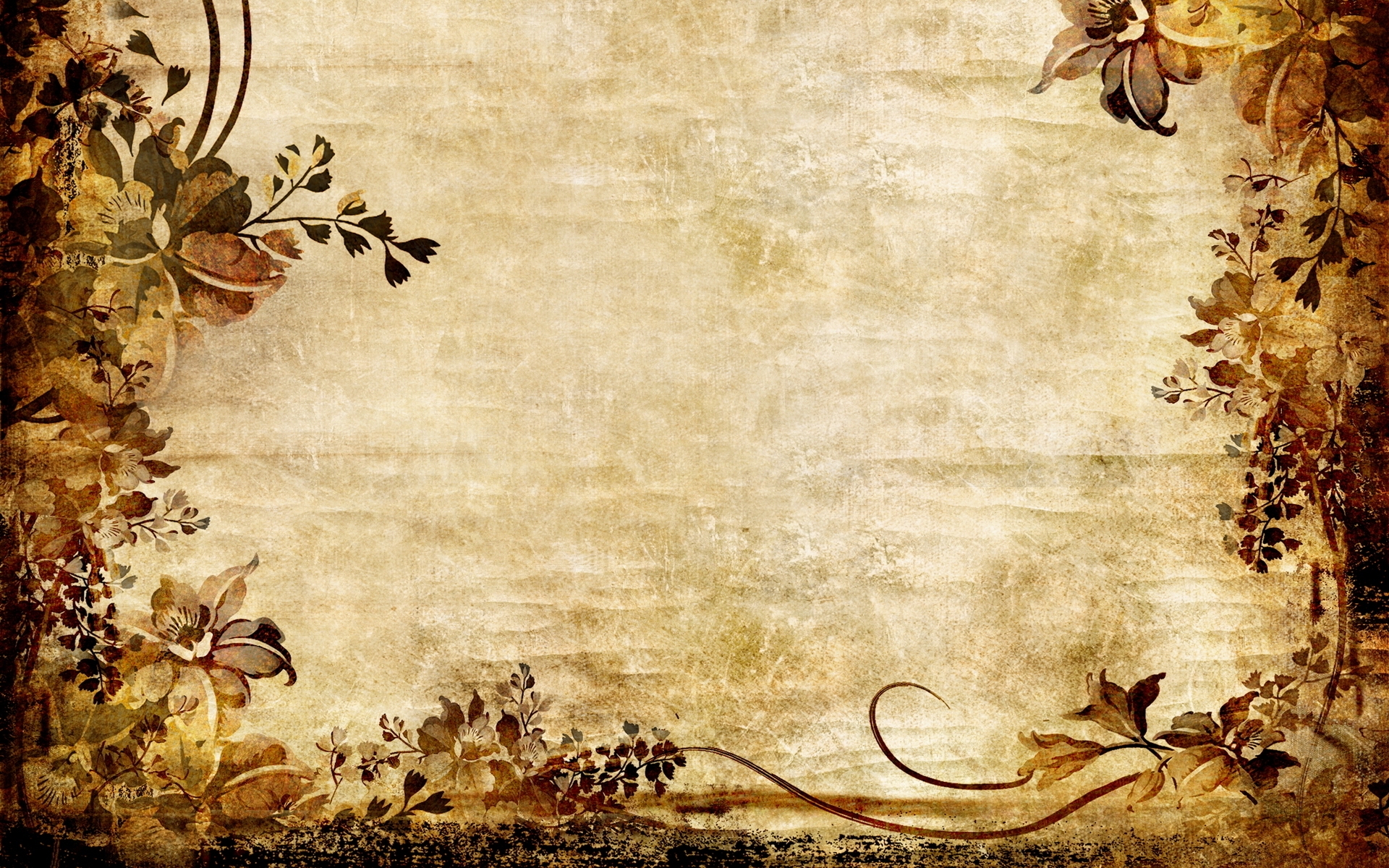 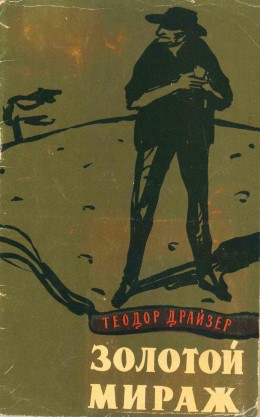 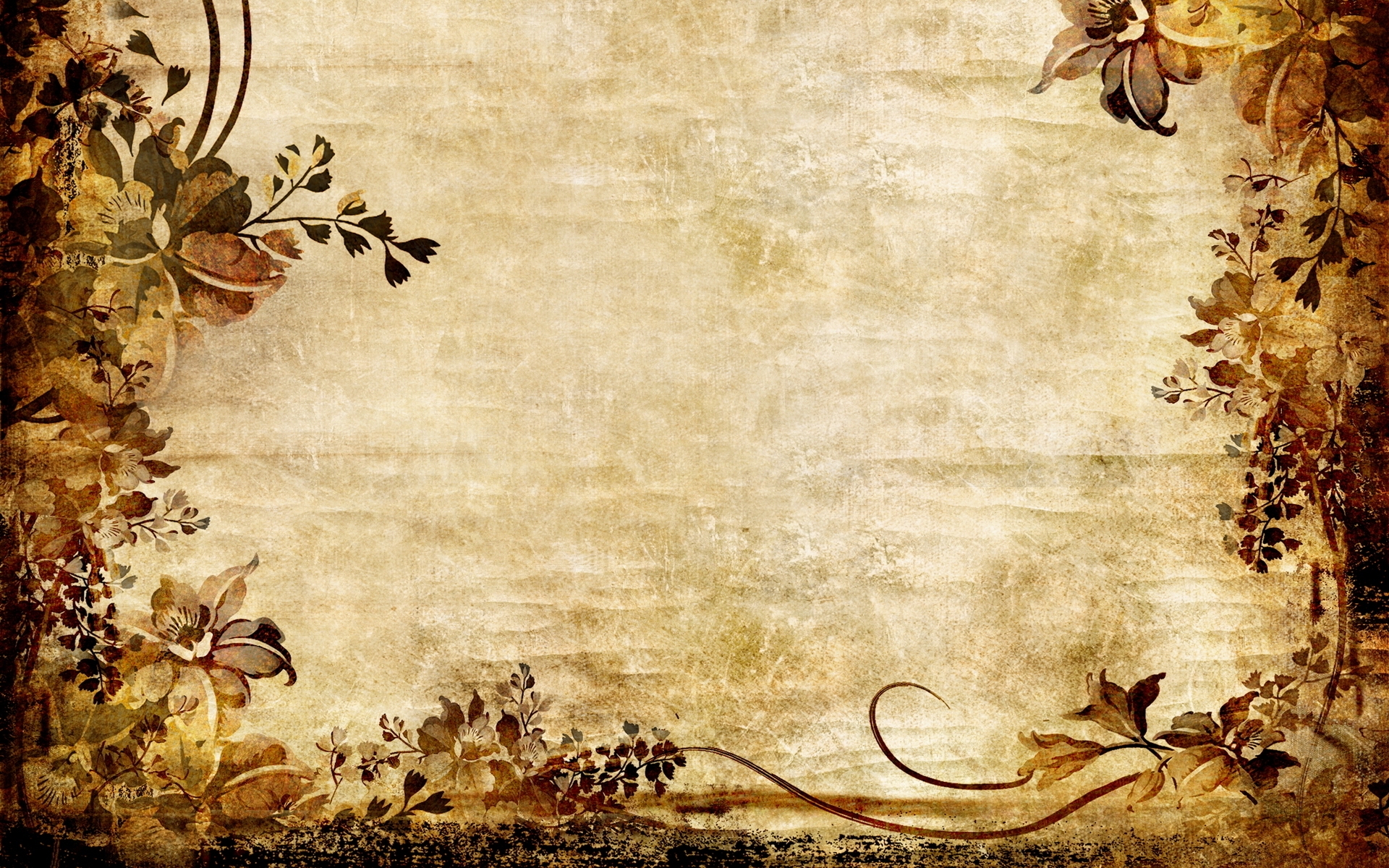 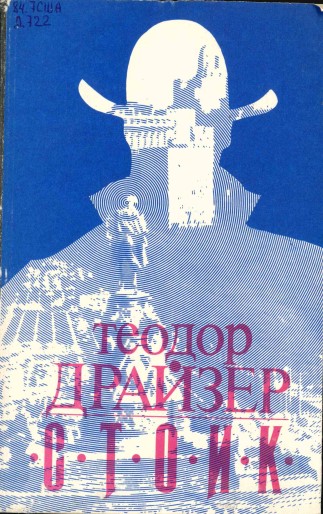 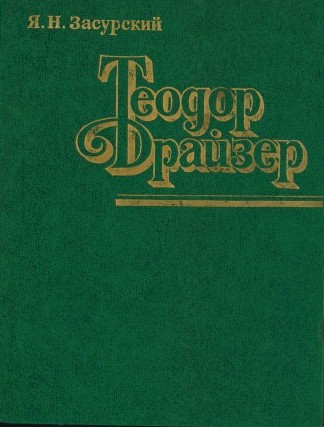 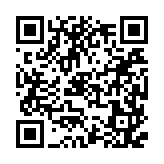 Драйзер, Т. Стоик : Книга для чтения на английском языке / Драйзер Т. - Санкт-петербург : КАРО, 2009. - 512 с. (Серия "Classical Literature") - ISBN 978-5-9925-0291-6. - Текст : электронный // ЭБС "Консультант студента"
Драйзер, Т. Финансист : Книга для чтения на английском языке / Драйзер Т. - Санкт-петербург : КАРО, 2013. - 576 с. (Серия "Classical Literature ") - ISBN 978-5-9925-0519-1. - Текст : электронный // ЭБС "Консультант студента"
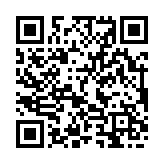 Драйзер, Т. Титан : Книга для чтения на английском языке / Драйзер Т. - Санкт-петербург : КАРО, 2008. - 576 с. - ISBN 978-5-9925-0202-2. - Текст : электронный // ЭБС "Консультант студента"
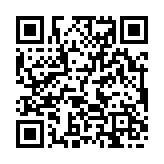